Le Moyen-Orient et le pétrole depuis 1945
I. Le Moyen-Orient et le pétrole :
6 Pays fondateurs de l’OPEP en 1960
Mer  Noire
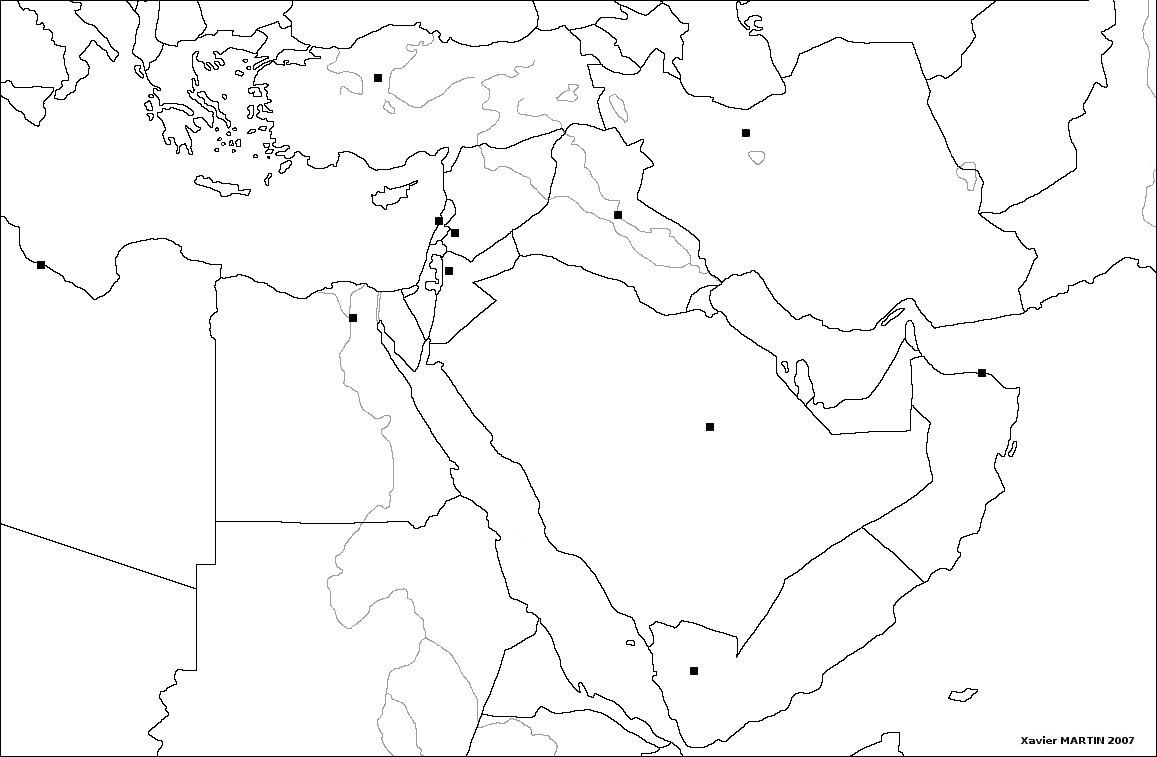 TURKMENISTAN
Mer Caspienne
AFGHANISTAN
Pays pétroliers secondaires
TURQUIE
Pays ne disposant pas ou de peu ressources pétrolières.
SYRIE
IRAN
Mer 
méditerranée
PAKISTAN
LIBAN
II. Un espace stratégique marqué par de nombreux conflits et révolutions.
ISRAËL
IRAK
P.
Canal de Suez
Détroit d’Ormuz
P.
KOWEÏT
JORD.
1. Le jeu des grandes puissances :
Golfe Persique
BAHREÏN
EGYPTE
QATAR
Pays issus de l’URSS
ARABIE
SAOUDITE
E.A.U
OMAN
pays de l’OTAN ou allié des EU.
2. Conflits et révolutions :
Mer  Rouge
Principaux conflits internationaux depuis 1945.
OCÉAN 
INDIEN
Guerres civiles et révolutions
YEMEN
3. Espace maritime stratégique :
Détroit de
 Bab-el-Mandeb
Passage maritime stratégique
0
Vincent Tesson 2013
Les « Routes » du pétrole (oléoducs et voies maritimes)
Zone stratégique devant rester libres d’accès pour les pays consommateurs.